幼儿教育通用模板
MORE THAN POWERPOINT TEMPLATE
讲师：xiazaii
点击此处添加您的标题
01
目录
点击此处添加您的标题
02
03
点击此处添加您的标题
04
点击此处添加您的标题
01
点击此处添加标题
添加小标题１
添加小标题２
添加小标题３
添加小标题４
编辑标题
添加文字，根据你的需要绘制文本框大小.请认真阅读说明书和更多的工作手册的模板。。
编辑标题
添加文字，根据你的需要绘制文本框大小.请认真阅读说明书和更多的工作手册的模板。。
编辑标题
编辑标题
添加文字，根据你的需要绘制文本框大小.请认真阅读说明书和更多的工作手册的模板。。
编辑标题
添加文字，根据你的需要绘制文本框大小.请认真阅读说明书和更多的工作手册的模板。。
您的标题
您的标题
02
01
单击此处添加您的文字内容。本模板的所有素材和逻辑图表，均可自由编辑替换和移动。。
单击此处添加您的文字内容。本模板的所有素材和逻辑图表，均可自由编辑替换和移动。。
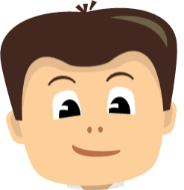 您的标题
您的标题
03
04
单击此处添加您的文字内容。本模板的所有素材和逻辑图表，均可自由编辑替换和移动。。
单击此处添加您的文字内容。本模板的所有素材和逻辑图表，均可自由编辑替换和移动。。
添加标题
添加标题
单击此处编辑您要的内容。更多作品请在风云网搜索：风云办公
单击此处编辑您要的内容。更多作品请在风云网搜索：风云办公
02
点击此处添加标题
添加小标题１
添加小标题２
添加小标题３
添加小标题４
添加标题
添加标题
单击此处编辑您要的内容。更多作品请在风云网搜索：风云办公
单击此处编辑您要的内容。更多作品请在风云网搜索：风云办公
STEP
STEP
02
04
01
03
STEP
STEP
添加标题
添加标题
单击此处编辑您要的内容。更多作品请在风云网搜索：风云办公
单击此处编辑您要的内容。更多作品请在风云网搜索：风云办公
单击此处编辑您要的内容。更多作品请在风云网搜索：风云办公
单击此处编辑您要的内容。更多作品请在风云网搜索：风云办公
单击此处编辑您要的内容。更多作品请在风云网搜索：风云办公
单击此处编辑您要的内容。更多作品请在风云网搜索：风云办公
单击此处编辑您要的内容。更多作品请在风云网搜索：风云办公
单击此处编辑您要的内容。更多作品请在风云网搜索：风云办公
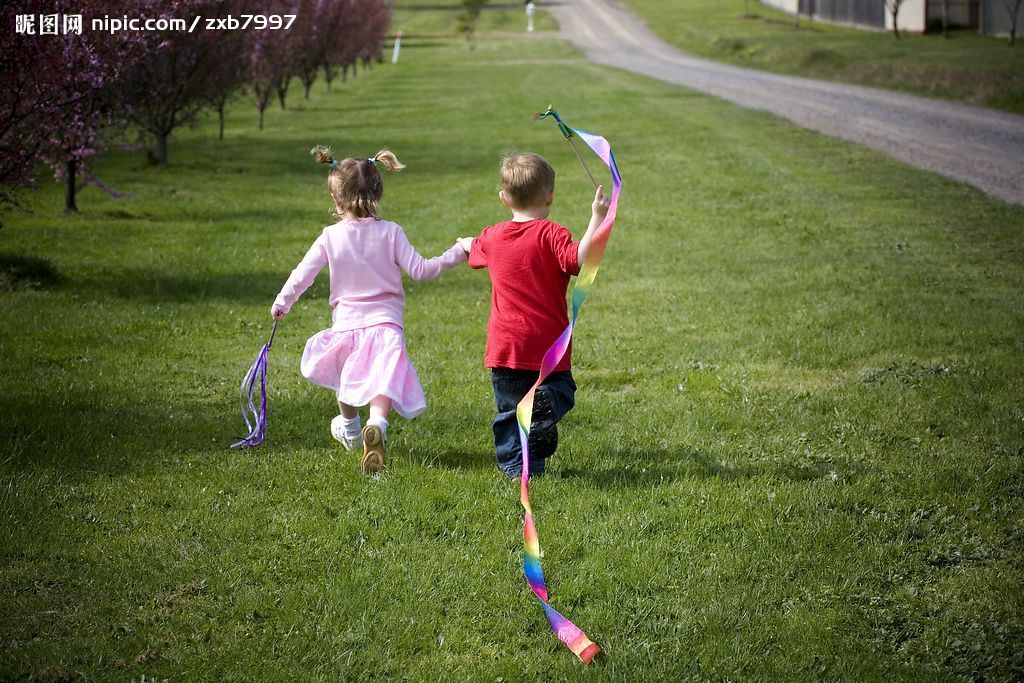 单击此处编辑您要的内容。更多作品请在风云网搜索：风云办公
03
点击此处添加标题
添加小标题１
添加小标题２
添加小标题３
添加小标题４
单击添加标题
单击添加标题
单击此处编辑您要的内容。更多作品请在风云网搜索：风云办公单击此处编辑您要的内容。更多作品请在风云网搜索：风云办公
01
02
03
单击添加标题
单击添加标题
单击添加标题
单击添加标题
单击此处编辑您要的内容。更多作品请在风云网搜索：风云办公
单击此处编辑您要的内容。更多作品请在风云网搜索：风云办公
单击此处编辑您要的内容。更多作品请在风云网搜索：风云办公
单击此处编辑您要的内容。更多作品请在风云网搜索：风云办公
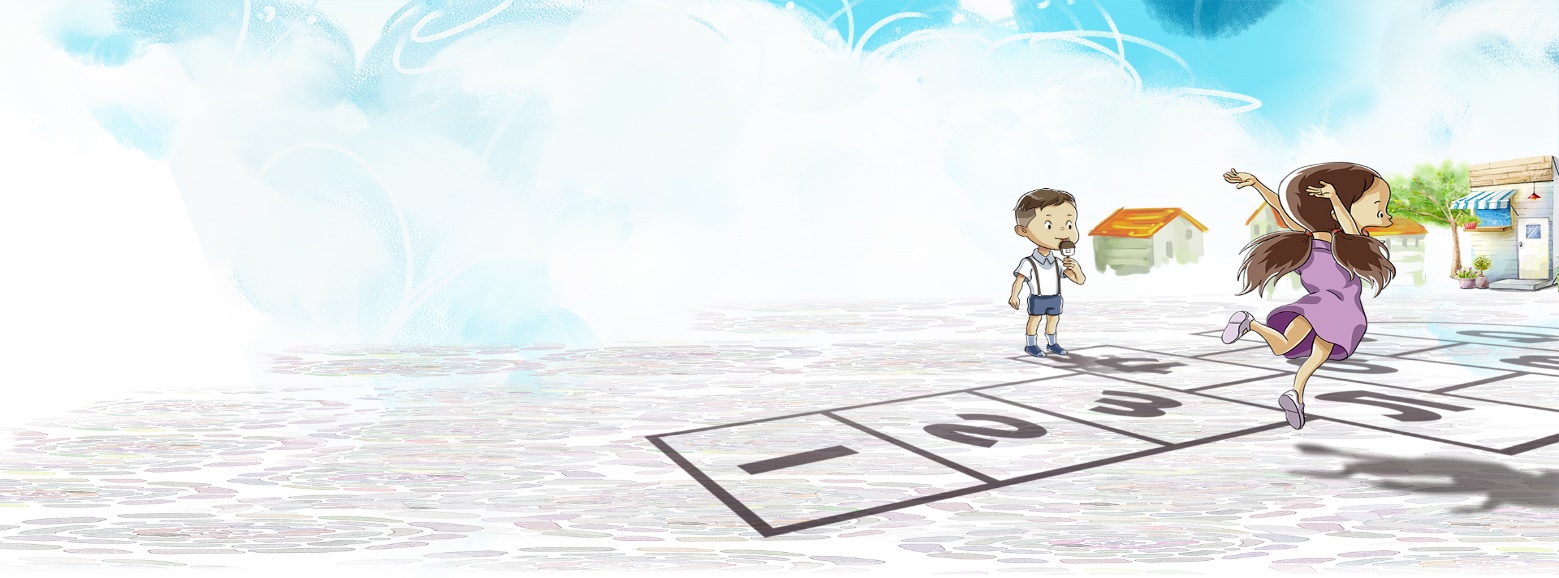 单击编辑标题
单击此处编辑您要的内容。更多作品请在风云网搜索：风云办公单击此处编辑您要的内容。更多作品请在风云网搜索：风云办公单击此处编辑您要的内容。更多作品请在风云网搜索：风云办公
01
单击此处编辑您要的内容。更多作品请在风云网搜索：风云办公单击此处编辑您要的内容。更多作品请在风云网搜索：风云办公单击此处编辑您要的内容。更多作品请在风云网搜索：风云办公
78%
78%
标题
标题
04
点击此处添加标题
添加小标题１
添加小标题２
添加小标题３
添加小标题４
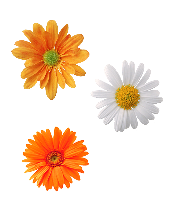 点此添加您的标题
01
01
01
01
添加标题
添加标题
添加标题
添加标题
单击此处添加您的文字
单击此处添加您的文字
单击此处添加您的文字
单击此处添加您的文字
单击此处编辑您要的内容。更多作品请在风云网搜索：风云办公
单击此处编辑您要的内容。更多作品请在风云网搜索：风云办公
单击此处编辑您要的内容。更多作品请在风云网搜索：风云办公
单击此处编辑您要的内容。更多作品请在风云网搜索：风云办公
编辑输入
编辑输入
编辑输入
编辑输入
单击此处编辑您要的内容。更多作品请在风云网搜索：风云办公
单击此处编辑您要的内容。更多作品请在风云网搜索：风云办公
单击此处编辑您要的内容。更多作品请在风云网搜索：风云办公
单击此处编辑您要的内容。更多作品请在风云网搜索：风云办公
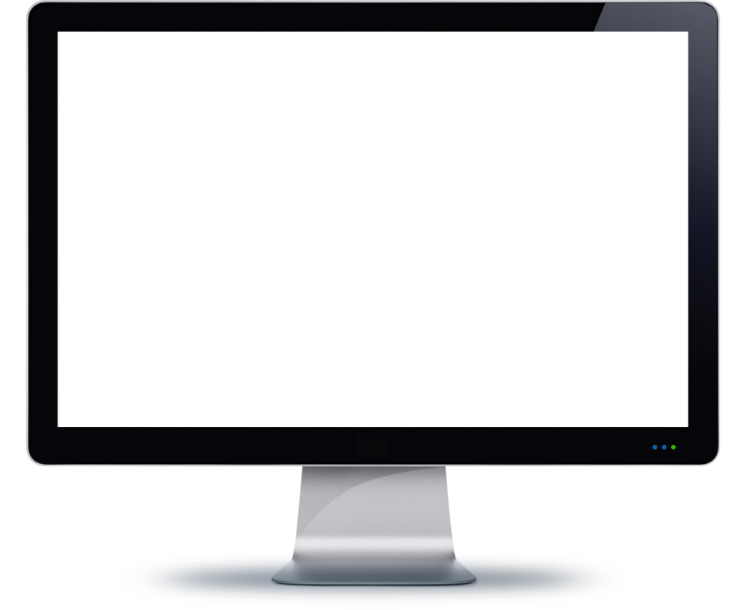 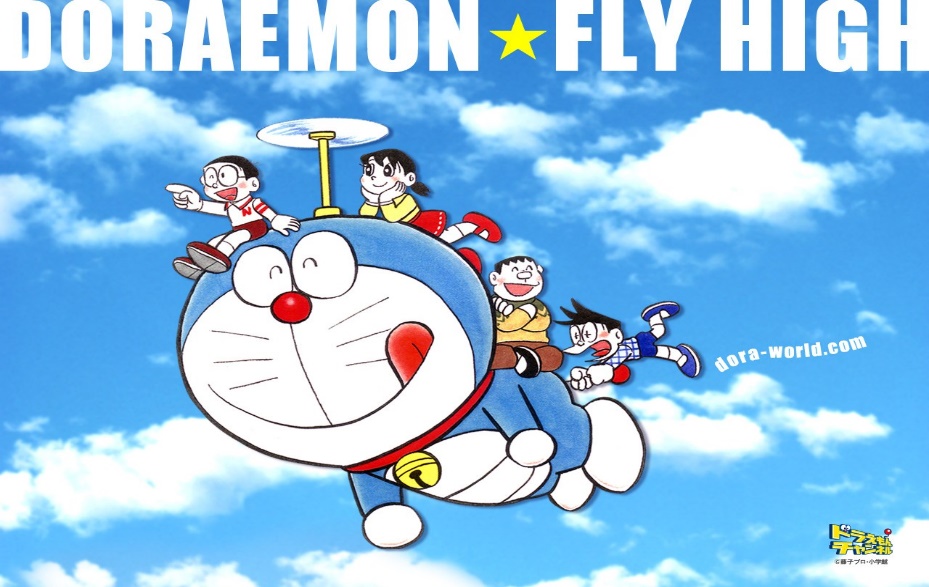 单击编辑标题
单击此处编辑您要的内容。更多作品请在风云网搜索：风云办公
单击编辑标题
单击此处编辑您要的内容。更多作品请在风云网搜索：风云办公
单击编辑标题
单击此处编辑您要的内容。更多作品请在风云网搜索：风云办公
谢谢聆听
MORE THAN POWERPOINT TEMPLATE
讲师：xiazaii